NMR
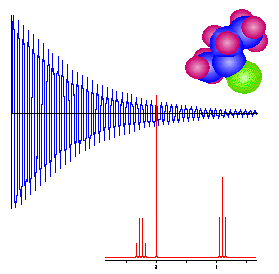 Nuclear Magnetic Resonance Spectroscopy
Nuclear Magnetic Resonance Spectroscopy

Over the past fifty years nuclear magnetic resonance spectroscopy, commonly referred to as nmr, has become the preeminent technique for determining the structure of organic compounds. 

Of all the spectroscopic methods, it is the only one for which a complete analysis and interpretation of the entire spectrum is normally expected.

 Although larger amounts of sample are needed than for mass spectroscopy, nmr is non-destructive, and with modern instruments good data may be obtained from samples weighing less than a milligram.

 To be successful in using nmr as an analytical tool, it is necessary to understand the physical principles on which the methods are based.
Nuclear Spin
Hydrogen Nucleus
has “spin” A.K.A. spin angular momentum 
A.K.A. nuclear magnetic dipole moment
H
The nuclear spin will align with an external magnetic field
Larmor Frequency
w= gBo
1/2 gBoh
H
gBoh
-1/2 gBoh
Bo = 2.34 Tesla (100 MHz)
Apply an external magnetic field
(i.e., put your sample in the magnet)
z
w = g Bo = n/2p

w - resonance frequency
      in radians per second,
      also called Larmor frequency
n - resonance frequency
      in cycles per second, Hz
g - gyromagnetic ratio
Bo - external magnetic 
       field (the magnet)
w
m
Bo
m
Spin 1/2 nuclei will have two 
orientations in a magnetic field
+1/2 and -1/2.
w
Net magnetic moment
z
w
m
+1/2
Bo
-1/2
m
w
Ensemble of Nuclear Spins
Bo
Bo > 0
Bo = 0
Highly oriented
Randomly oriented
N

S
Each nucleus behaves like
a bar magnet.
Allowed Energy States for a
Spin 1/2 System
DE = g h Bo = h n
antiparallel
-1/2
DE
E
+1/2
parallel
Bo > 0
Bo = 0
Therefore, the nuclei will absorb light with energy DE resulting in
a change of the spin states.
Ensemble of Nuclear Spins
Larmor Frequency
w= gBo
1/2 gBoh
gBoh
-1/2 gBoh
Bo = 2.34 Tesla (100 MHz)
magnetic energy
T = 300 K
thermal energy
Boltzmann Factor
Increase spin excess of ground state by lowering the temperature
Larmor Frequency
w= gBo
Increases the magnetization of the sample
1/2 gBoh
gBoh
-1/2 gBoh
Bo = 2.34 Tesla (100 MHz)
magnetic energy
T = 150 K
thermal energy
Boltzmann Factor
Magnetization increase at RT
Larmor Frequency
w= gBo
1/2 gBoh
gBoh
-1/2 gBoh
Bo = 2.34 Tesla (100 MHz)
magnetic energy
T = 300 K
thermal energy
Boltzmann Factor
Magnetization increase at RT
Larmor Frequency
w= gBo
1/2 gBoh
gBoh
Bo = 4.7 Tesla (200 MHz)
-1/2 gBoh
T = 300 K
Magnetization increase at RT
Larmor Frequency
w= gBo
1/2 gBoh
gBoh
Bo = 9.4 Tesla (400 MHz)
-1/2 gBoh
T = 300 K
Larmor Frequency
w= gBo
1/2 gBoh
gBoh
-1/2 gBoh
Bo = 2.34 Tesla (100 MHz)
magnetic energy
T = 300 K
thermal energy
Boltzmann Factor
Larmor Frequency
w= gBo
Z
g depends on
the nucleus
y
w
x
= gyromagnetic (or magnetogyric )
ratio
Bo
Magnetization is first vertically aligned
Magnetization is then realigned

Procession freq. is proportional to magnetic field
gyromagnetic ratio table
Largest value and
therefore the most
sensitive nucleus 
For NMR.
4 X less 
sensitive
Larmor Frequency
w= gBo
Z
w
g depends on
the nucleus
y
x
= gyromagnetic (or magnetogyric )
ratio
Bo
Magnetization is first vertically aligned
Magnetization is then realigned

Procession freq. is proportional to magnetic field
Larmor Frequency
w= gBo
Z
w
y
x
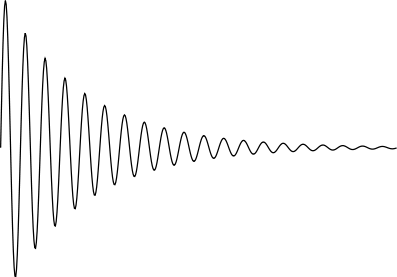 FID
Magnetic Coils
Bo
Magnetic Coils  pick up induced voltage from the processing spins
and produces the FID (Free Induction Decay)
Free Induction Decay
The signals decay away due to interactions with the surroundings.
A free induction decay, FID, is the result.
Fourier transformation, FT,  of this time domain signal 
produces a frequency domain signal.
FT
Frequency
Time
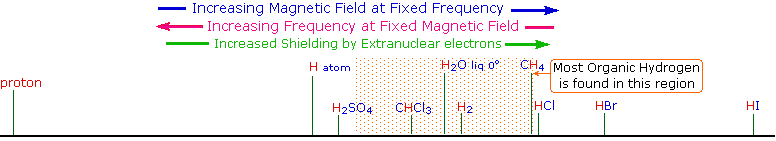 Why should the proton nuclei in different compounds behave differently in the nmr experiment ? 
The answer to this question lies with the electron(s) surrounding the proton in covalent compounds and ions. Since electrons are charged particles, they move in response to the external magnetic field (Bo) so as to generate a secondary field that opposes the much stronger applied field. 

This secondary field shields the nucleus from the applied field, so Bo must be increased in order to achieve resonance (absorption of rf energy).
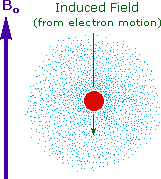 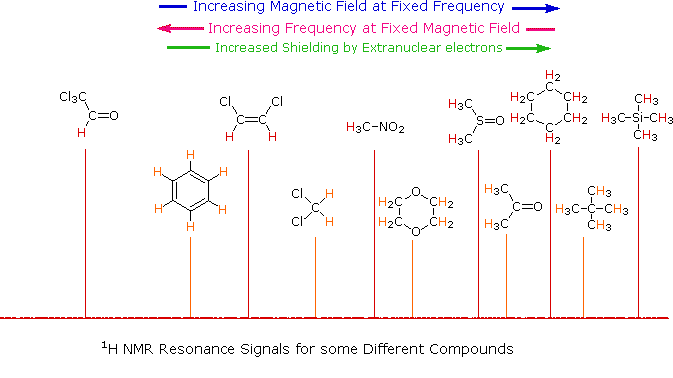 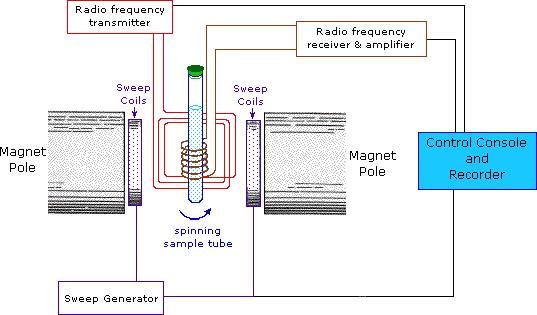 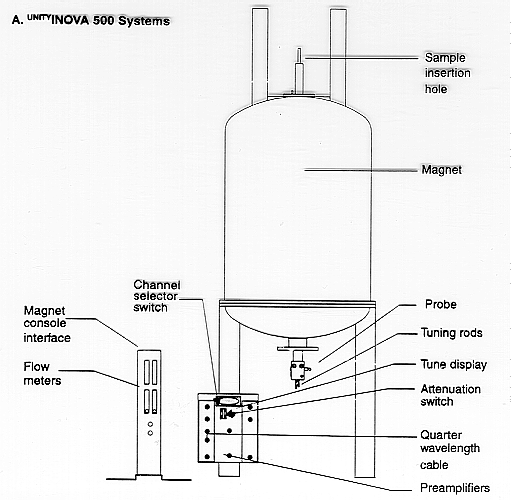 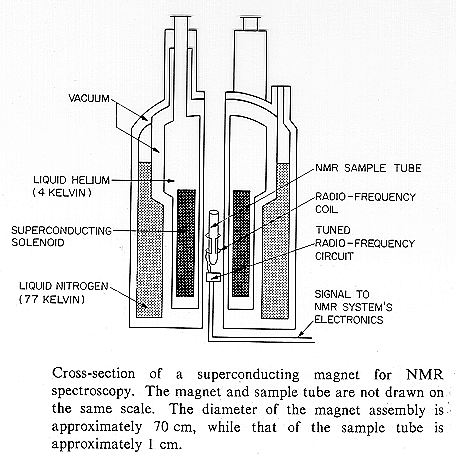 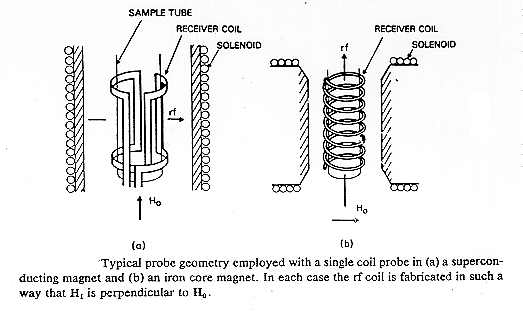